Service Worker在加密视频中的应用
谢德俊   中科南京软件技术研究院
目录
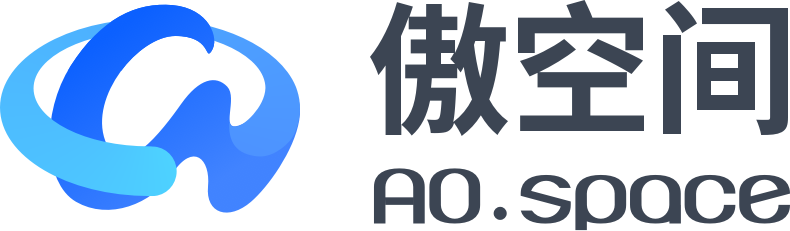 CONTENTS
Service Worker是什么
01
Service Worker播放加密视频的背景
02
Service Worker如何播放加密视频
03
展望未来
04
Service Worker是什么
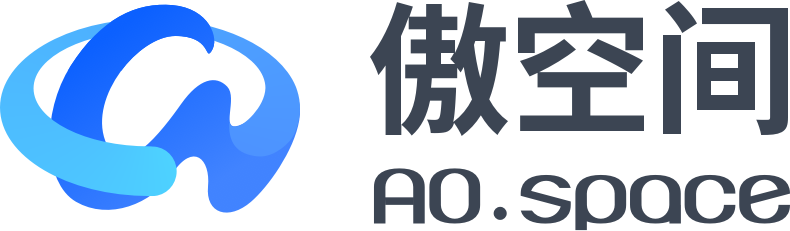 Service Worker 本质上充当 Web 应用程序、浏览器与网络（可用时）之间的代理服务器。这个 API 旨在创建有效的离线体验，它会拦截网络请求并根据网络是否可用来采取适当的动作、更新来自服务器的的资源。它还提供入口以推送通知和访问后台同步 API。
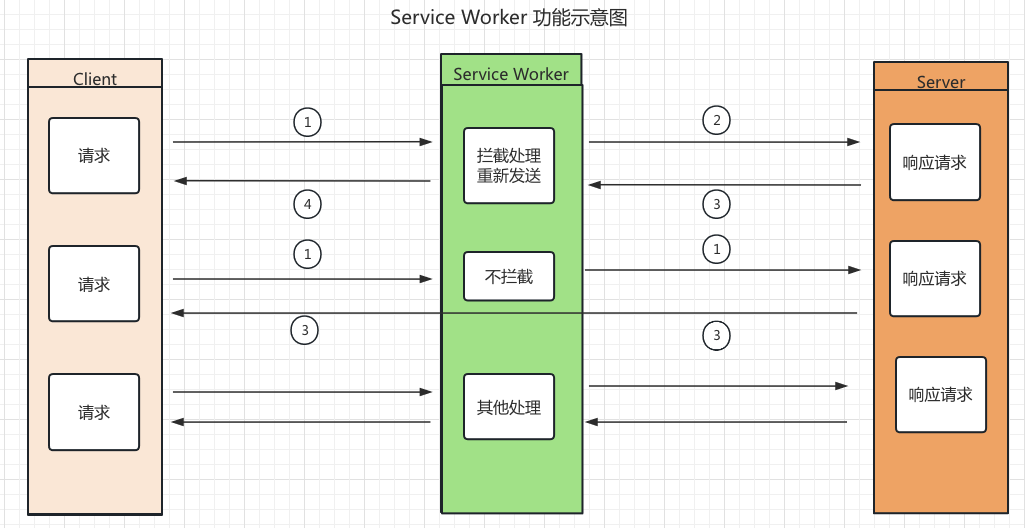 Service Worker 示例代码
1.注册Service Worker
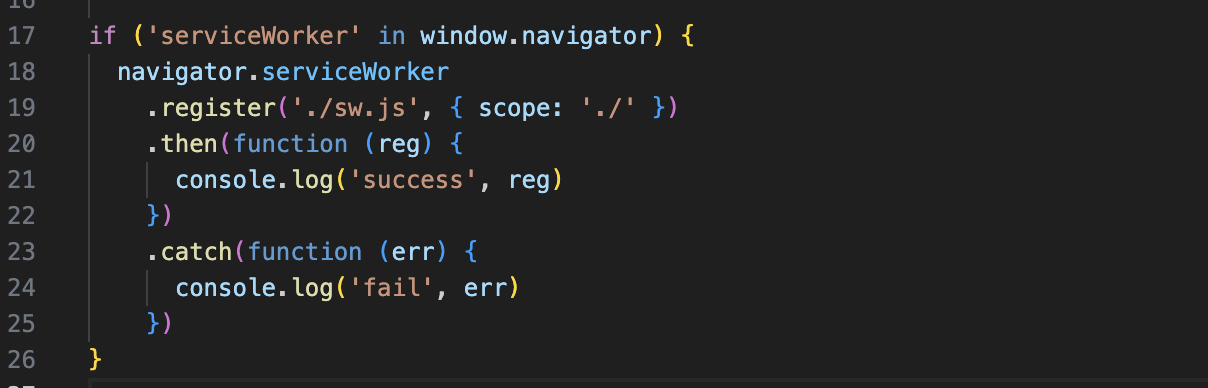 Service Worker 示例代码
2.使用Service Worker 进行缓存拦截(sw.js)
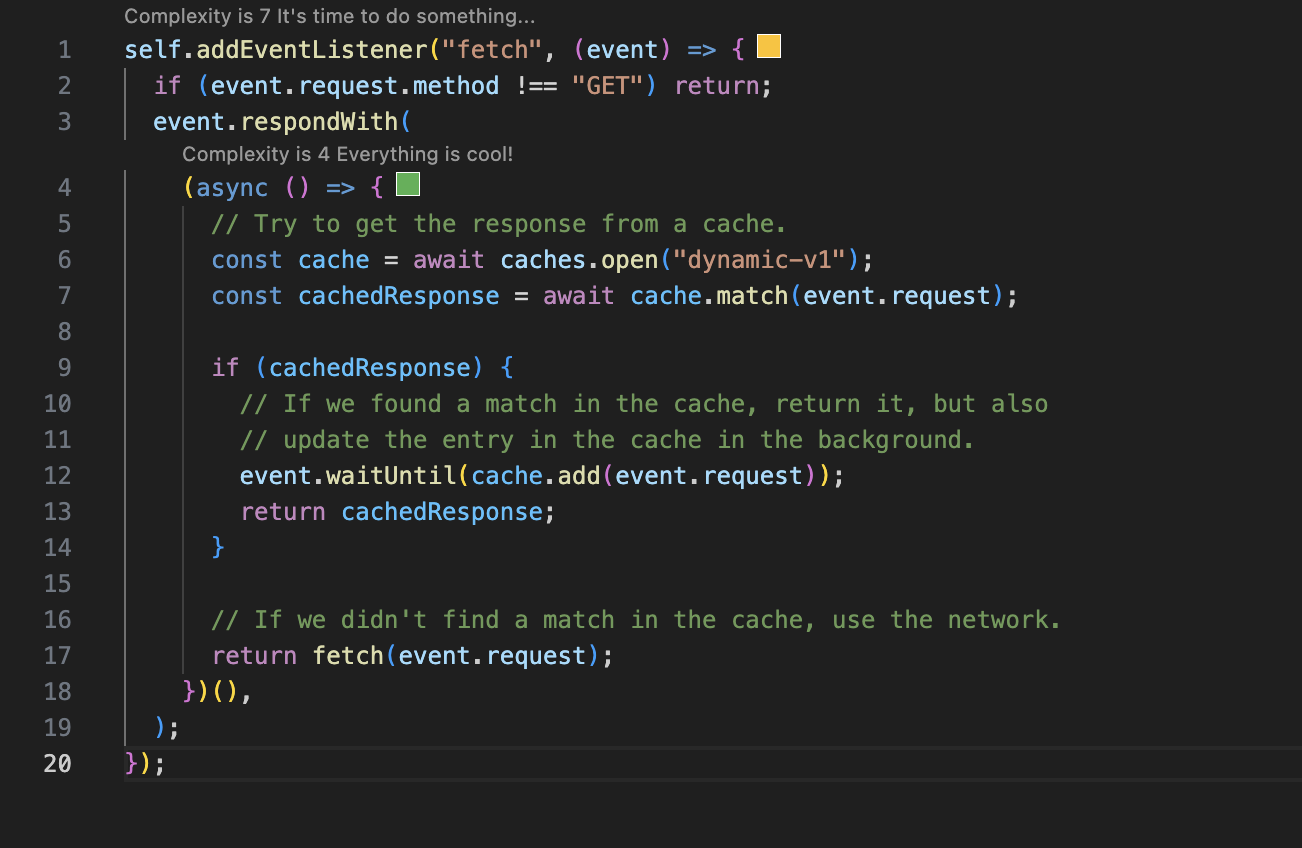 Service Worker 播放加密视频的背景
业界播放加密视频方案
1. HLS 视频加密方案
   HLS 全称是 HTTP Live Streaming，是一个由 Apple 公司提出的基于 HTTP 的媒体流传输协议，用于实时音视频流的传输。是索引文件和媒体切片文件结合的下载方式
2. dash 视频加密方案
是一个由Adobe公司模仿HLS协议提出的另一个基于Http的流媒体传输协议。其模式跟HLS类似，但是又要比HLS协议复杂一些，也是索引文件和媒体切片文件结合的下载方式
3. 商业DRM 视频加密方案
   苹果Fairplay、谷歌Widevine的原生支持，安全级别很高，满足大的版权内容提供商的要求。
需接入阿里云，按次收费
4. Flash-FLV视频加密方案
   flash跨平台的兼容性问题及漏洞，浏览器已不在支持flash
Service Worker 播放加密视频的背景
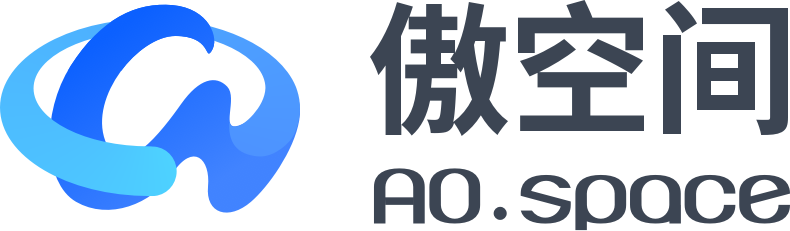 项目方案要求
1.开源免费
2.对服务端要求低，无需推流
3.web端编写,android/ios 端能复用
结合之前的调研和产品对方案的要求，我们尝试通过Service Worker 拦截原生video 播放视频时的请求,在Service Worker 层解密视频流，构建无加密视频流返回给video，来播放加密视频
Service Worker 如何播放加密视频
视频播放原理说明
浏览器播放视频时，video标签会发送网络请求，给每个请求头部添加上 Range:bytes=start-，服务端收到请求后，解析Range，取出start并决定返回多少字节回去，设置响应头：Content-Range:
bytes start-end/视频总长度、httpcode为206、Content-Length: end - start + 1
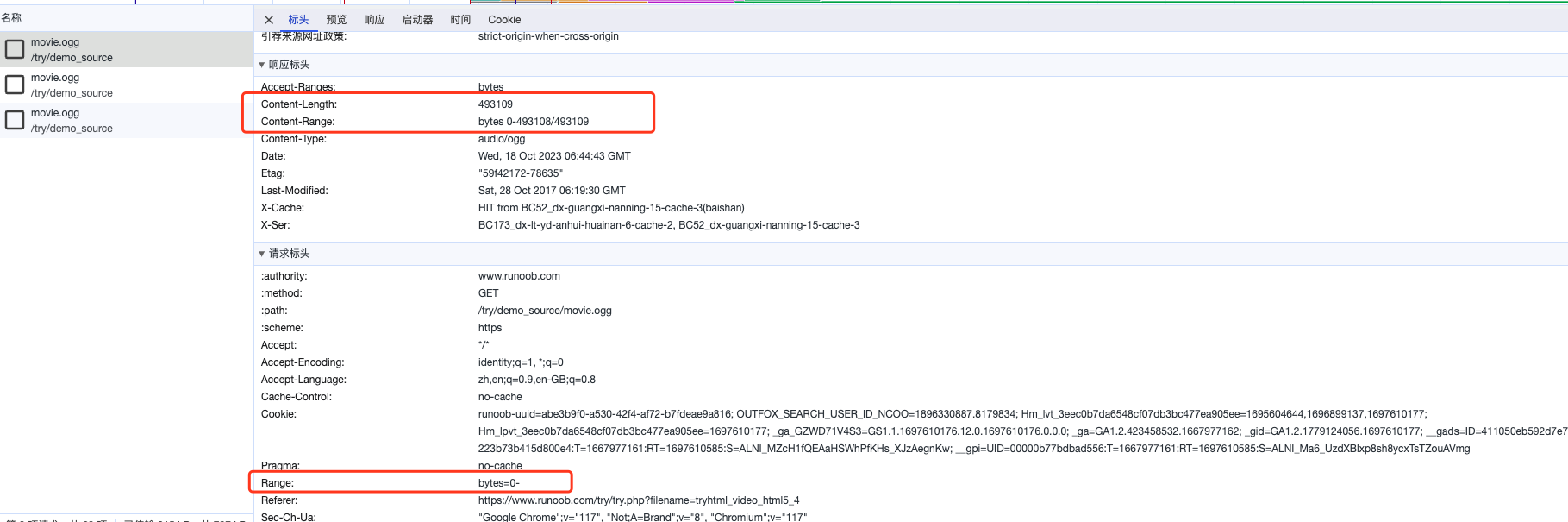 Service Worker 如何播放加密视频
Service Worker播放加密视频原理说明
video 播放加密视频时候， Service Worker拦截video的请求，向服务端发起请求加密的视频请求，服务端返回加密之后的视频流，Service Worker收到加密视频流之后,在内部解密，把解密之后的视频流返回给video 标签，从而达到播放加密视频流目的。
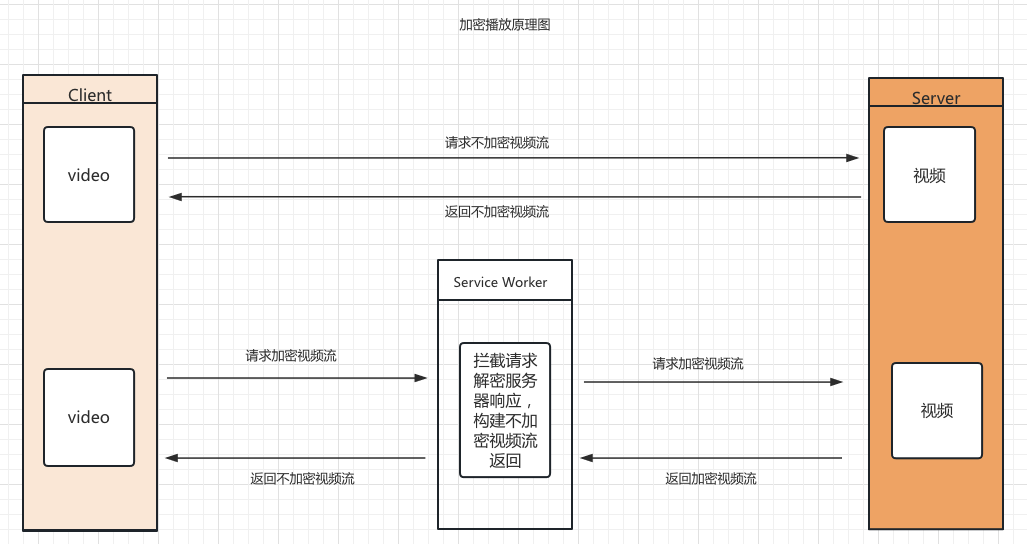 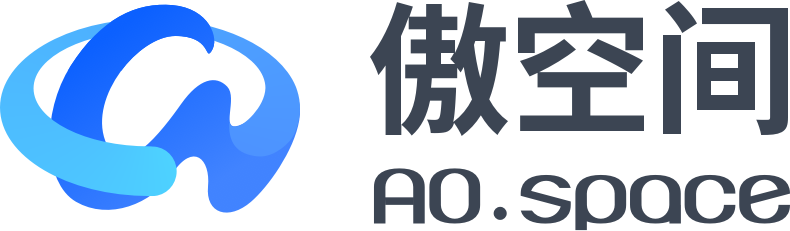 Service Worker 如何播放加密视频
代码实现要点
1. Service Worker中要区分是否拦截视频url的参数
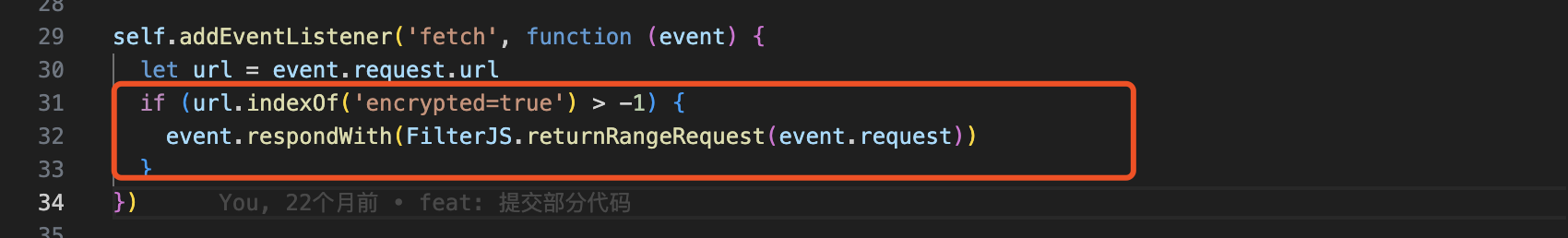 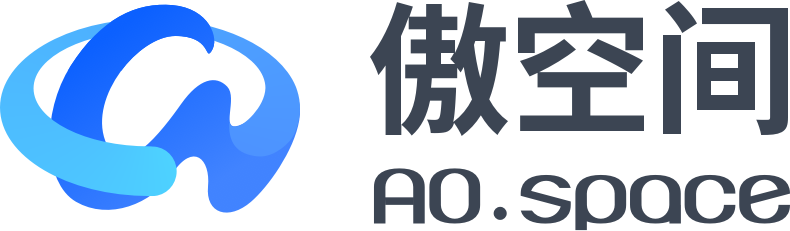 Service Worker 如何播放加密视频
代码实现要点
2.在 Service Worker 中需要重新计算服务端response 的 bytes中的end及Content-length，因为加密之后的消息的长度可能和密文的长度不相等。同时服务端需通过自定义response的头部返回未加密的视频的长度。最后在Service Worker 中新的response的部分头部如下
Content-Length: end - start + 1
Content-Range:bytes start-end/未加密视频长度
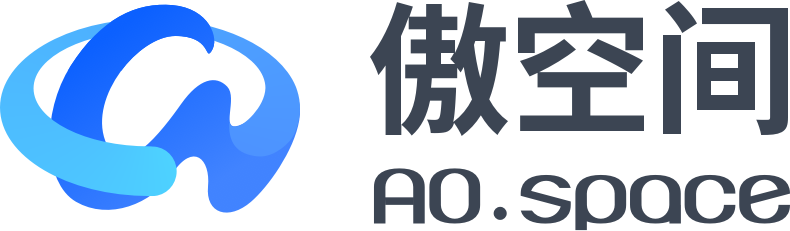 Service Worker 如何播放加密视频
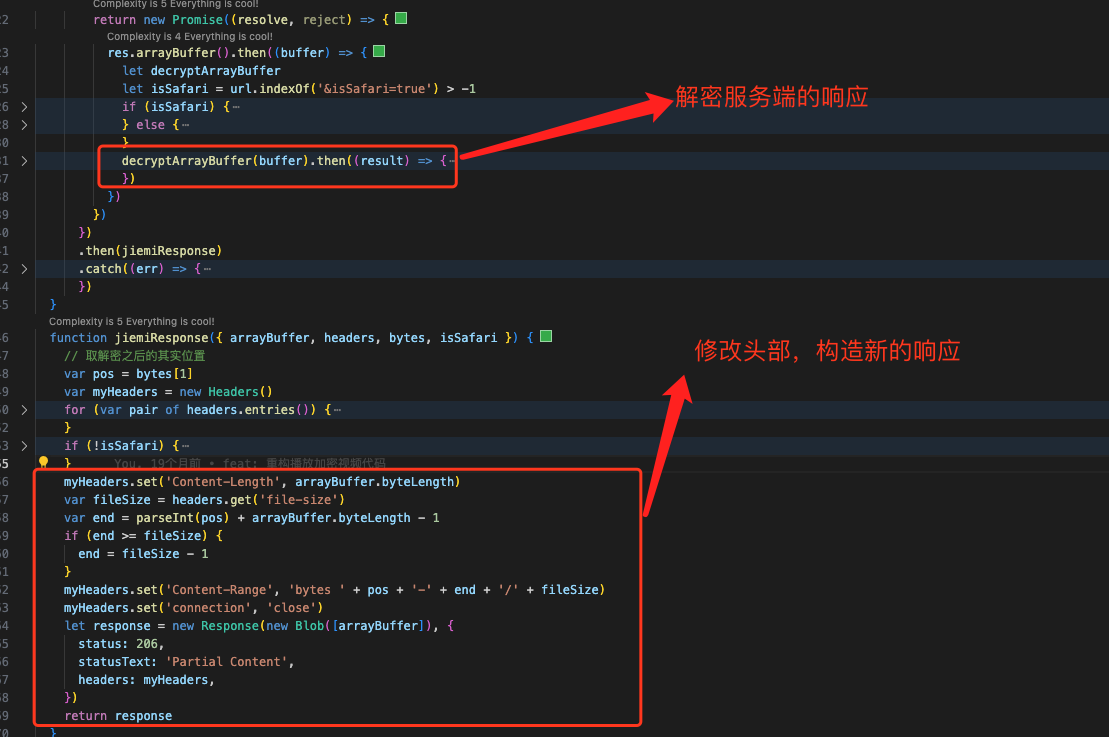 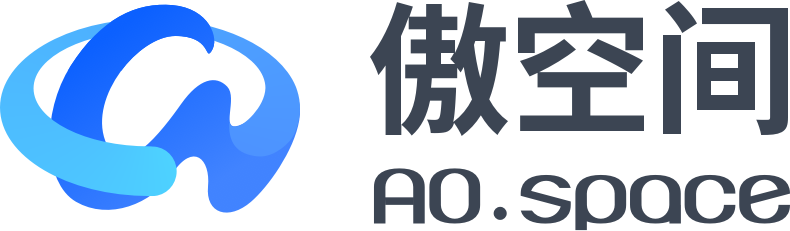 展望未来
1. Service Worker播放加密视频的道路还可以做的更多，例如配置indexdb 做到视频缓存等
2.Service Worker 还可以在前端做更多更有趣的事情，我们可以利用Service Worker 的能力，提供更好的web端程序
AO.space 傲空间
一个以保护个人数据安全和隐私为核心的开源项目
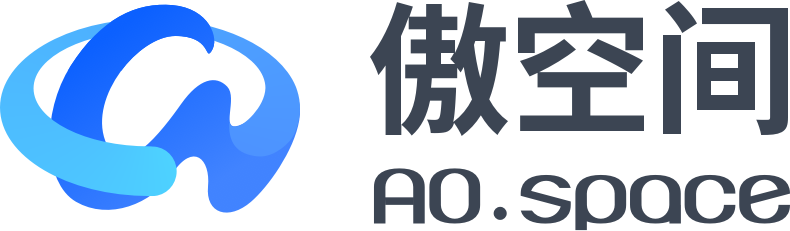 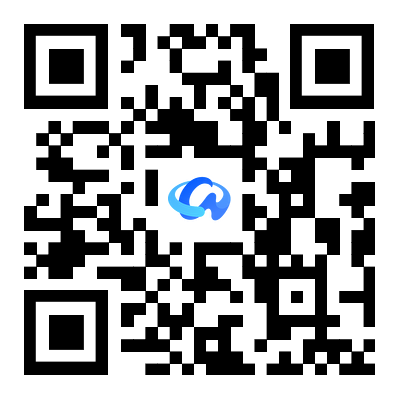 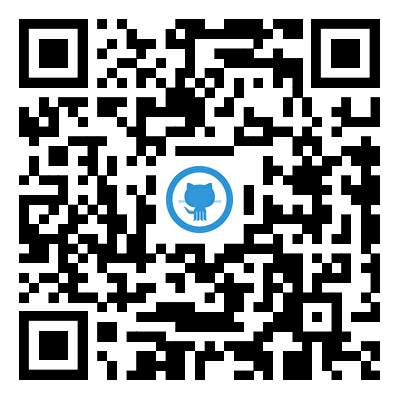 官网：https://ao.space
Github
官网
Github：https://github.com/ao-space/ao.space
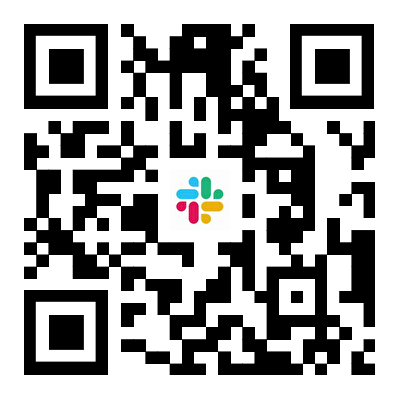 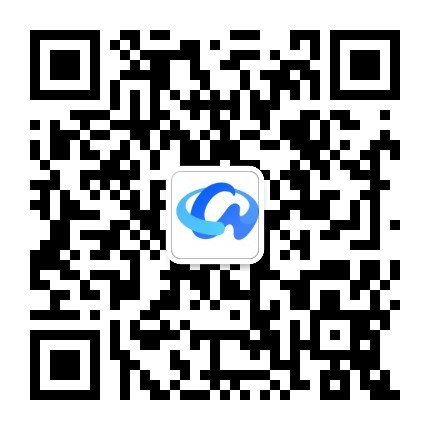 Slack讨论组：https://slack.ao.space
讨论组
公众号
欢迎扫码关注傲空间项目最新动态
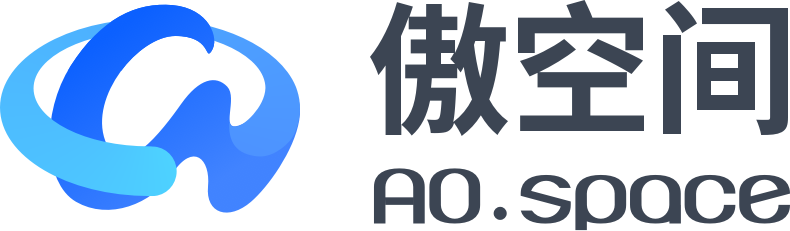 THANK YOU
 QUESTIONS?
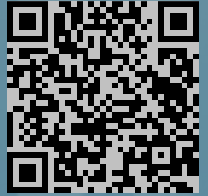 欢迎扫码打卡
积分可兑换对应礼品哟！
代码实例:https://github.com/ao-space/space-web
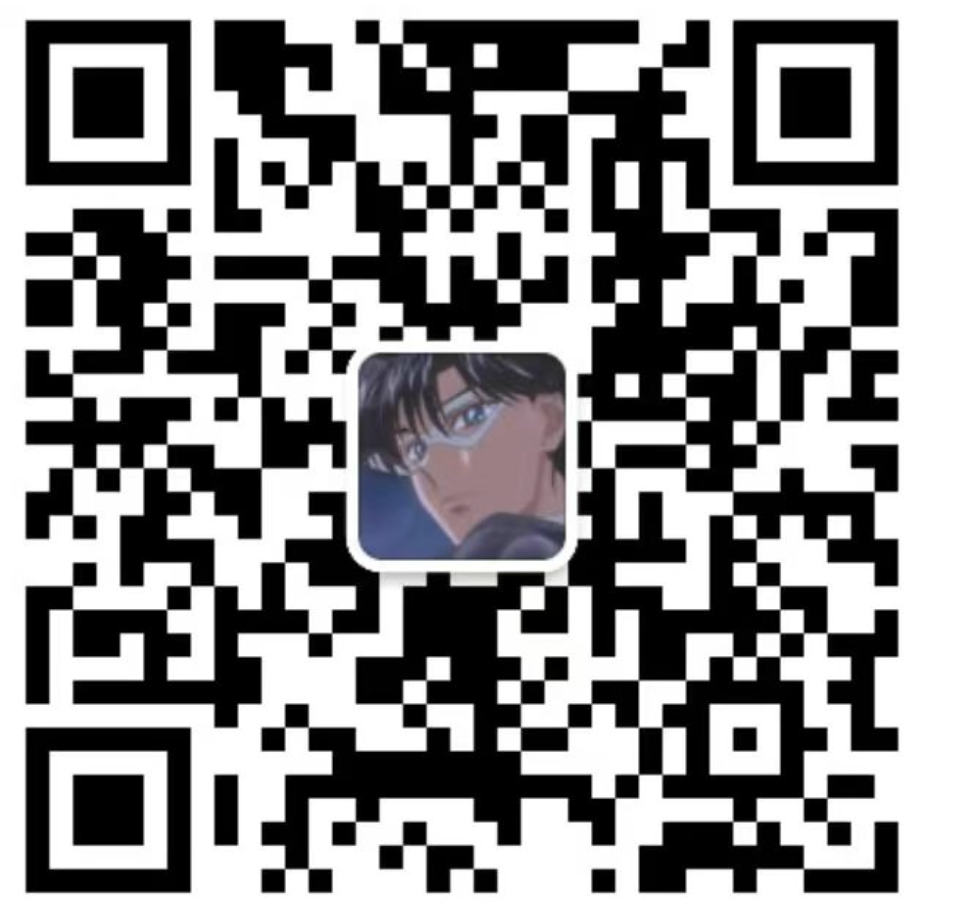 扫码添加讲师联系方式